МОУ Никольская средняя школа
Словарные слова (4 класс)
Зарубина Т.Л., учитель начальных классов
Какая страна Занимает 1/8 часть всей суши?
Ю М И Р Ч Ф О Ш С Х Я З Д С Г

Шифр:
4  7  14  9  3  11
Запомни!
Р       ссия
Россия
Россия
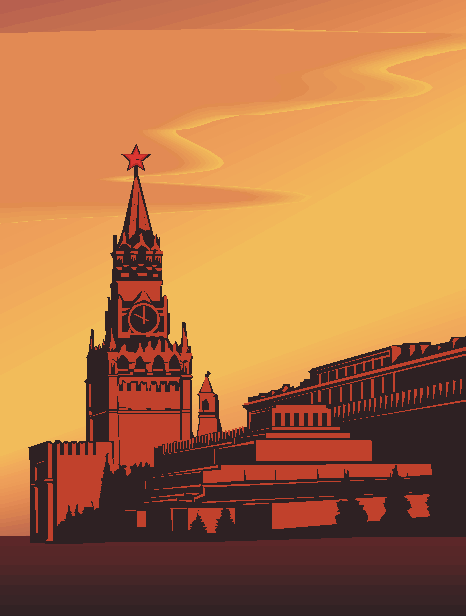 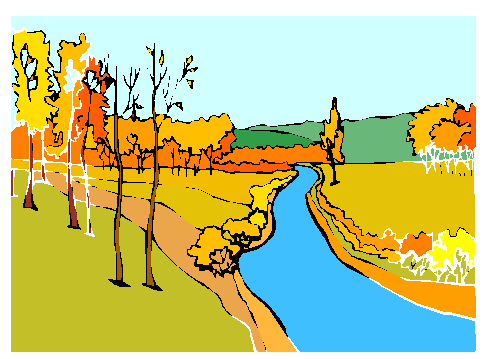 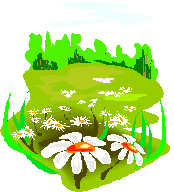 Однокоренные слова
Россия
российский
россиянин
Живём в России, российский флаг, дом россиянина.